Lecture #6
Overall, struggles to renegotiate legal community, especially in egalitarian directions, are difficult	
 	Litigation and lawyers limited in effect, can divert
	But what are alternatives? Legal claims and 	tactics 	hot-wire and support social movements in 	variable ways & degrees	
If you have an activist, a lawyer, and a
storyteller, you can change the world.
					Vince Warren (CCR)
But you need much more -- favorable context, receptive courts, money, organization, powerful allies, creative & experienced leaders, a fair amount of luck….
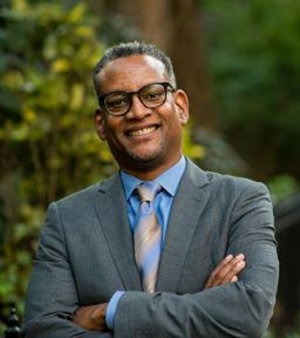 [Speaker Notes: Ven cut aish]
Can legal mobilization win civil rights  for undocumented immigrants?
Meyer and Boutcher – Brown  symbolic
	    inspiration and model for other rights struggles

Undocumented immigrants are hard case
US is land of immigrants. Govt’ subsidized white, Northern European immigration
Africans imported for rightsless slave labor  granted
citizenship, then formal rights, but….many still second class citizens w/ limited rights today
		c) Non-white migrant “aliens” (3 waves of Asians, 				     		Hispanics) granted equal protection & due 						process since 1880s, but limited resources/status
		d.  Immigrants needed for low wage work, but 							not welcome as rightful community members
		e.   Venkatesh – can non-citizens mobilize rights?
[Speaker Notes: Ven cut aish]
3) Example: Filipino colonial “nationals” 
		conscripted as	rightsless migrant workers
		1898: US invaded Philippines, imposed colonial rule
		Filipinos recruited for low wage, semi-slave labor			 in West Coast extraction industries (canneries)
			Violent repression by state & vigilantes 1920-50s
			Criminalized, denied rights  legal struggles 
			Unionized in 1930s  organizational 
				power, aided by white liberal lawyers
				WWII   independence, citizenship
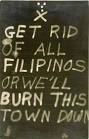 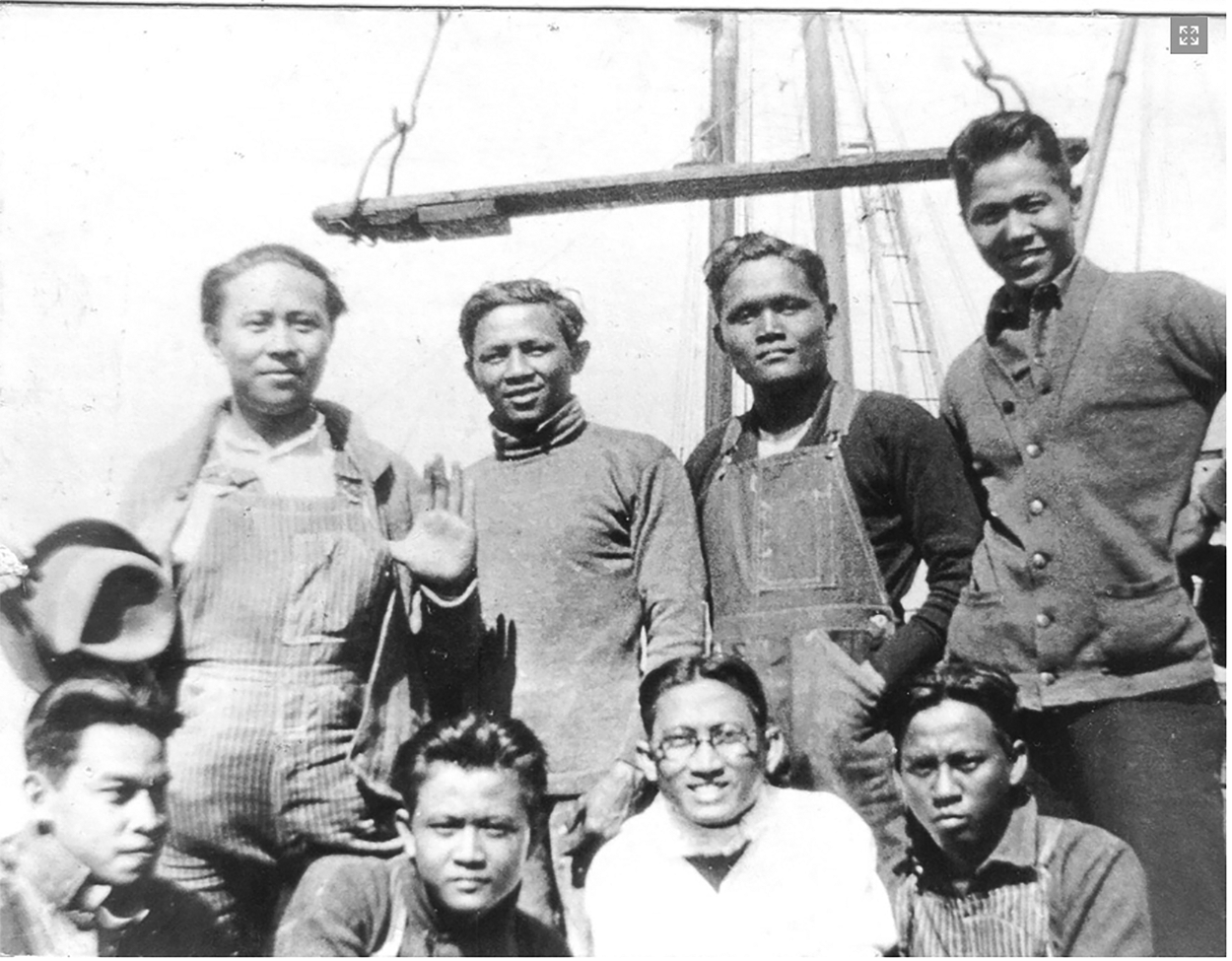 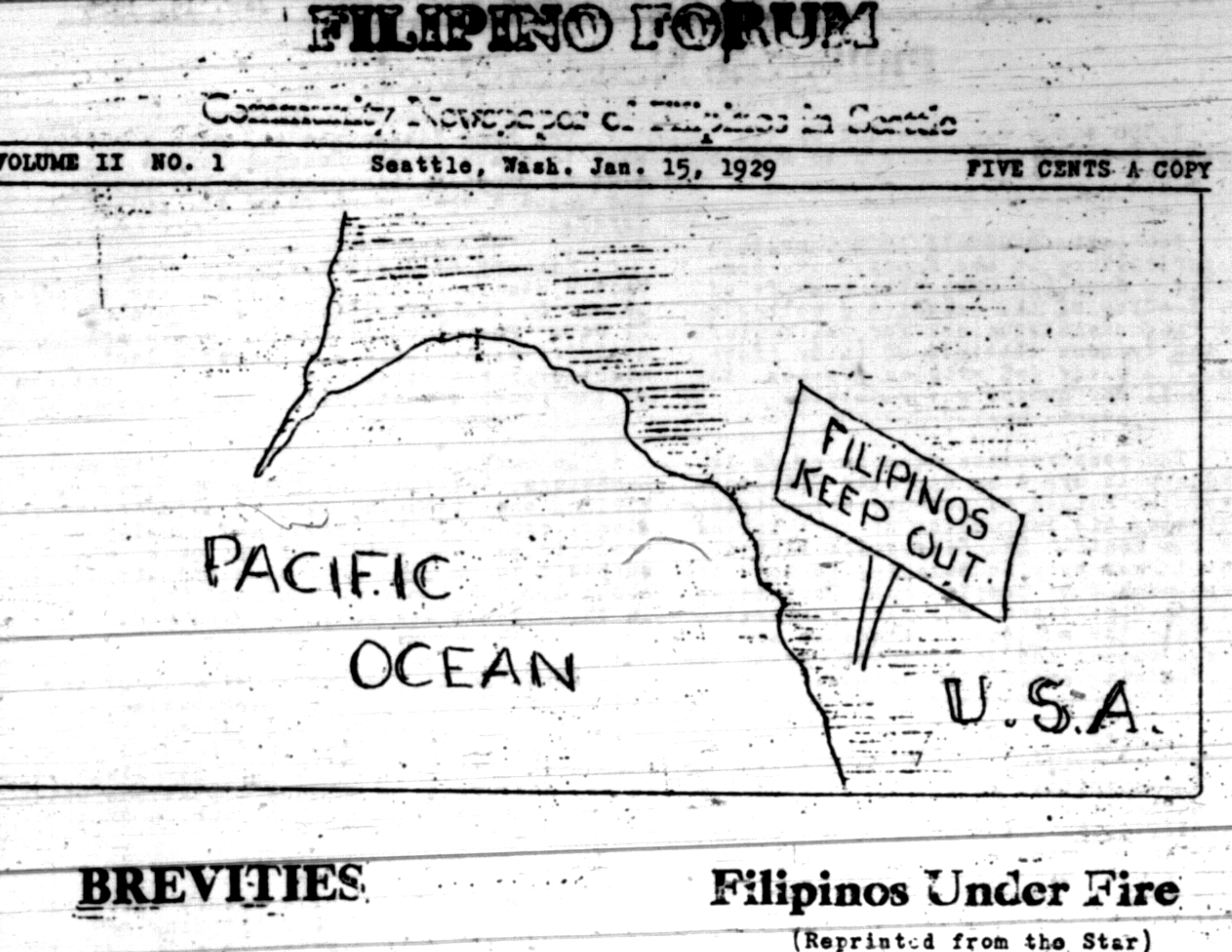 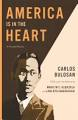 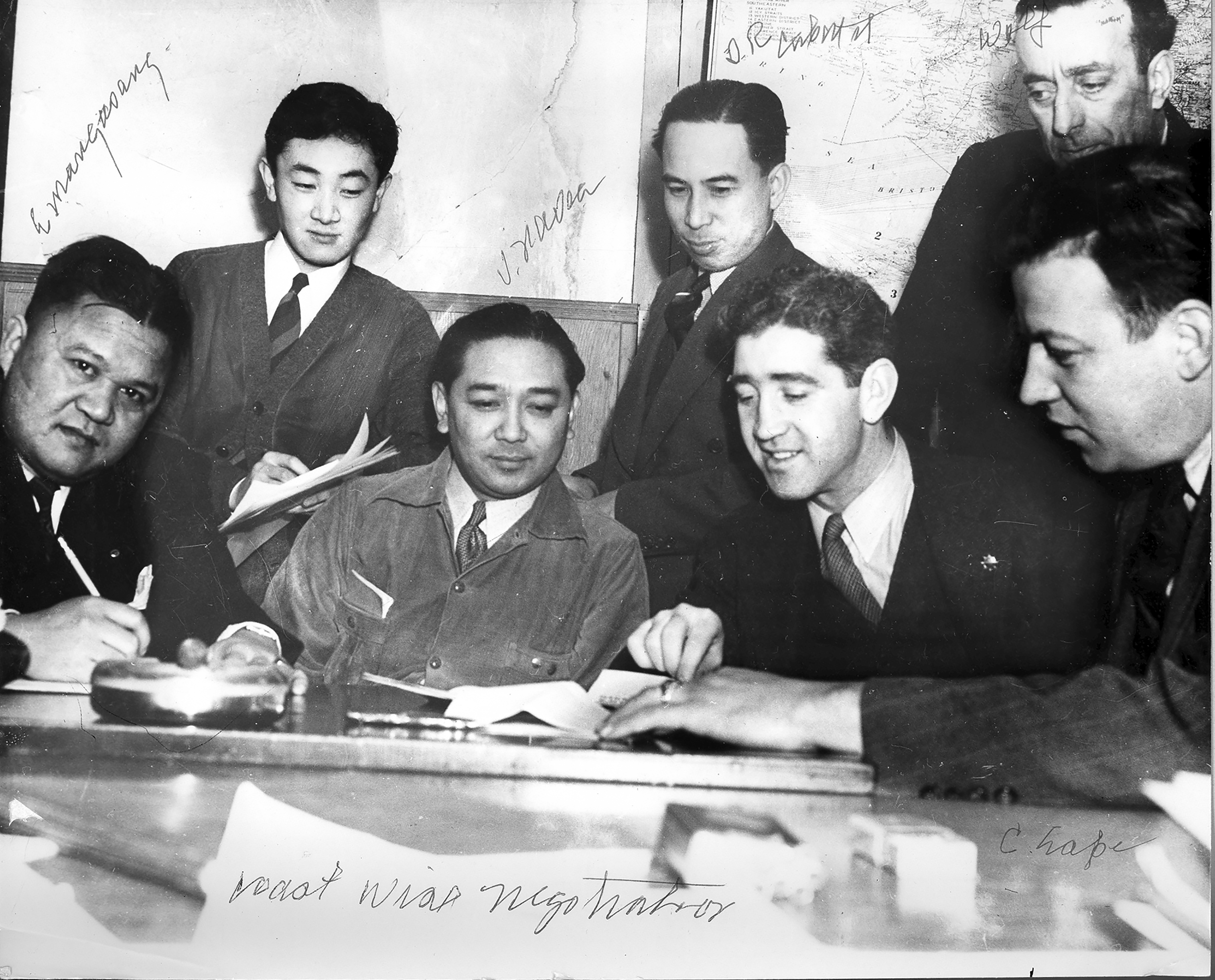 [Speaker Notes: Criminalized.  Depression and wars actually helped them in some aggregative ways.]
1950s Cold War Red Scare purged leadership
			 in union ( ILWU Local 37)
		1970s – young activists aimed to revitalize union
			Filed three workplace civil rights lawsuits
			Favorable context morphed into civil rights backlash
				SCOTUS eviscerated impact-based civil rights
		 	Two young leaders assassinated for activism
			Won wrongful death lawsuit vs Marcos, US govt. 
				Overall, a complex history of rights mobilization, 					tragedy, mixed achievements in efforts to fight 						racism, predatory capitalism, militarism



						
					   
					
					
						    Silme Domingo      Gene Viernes
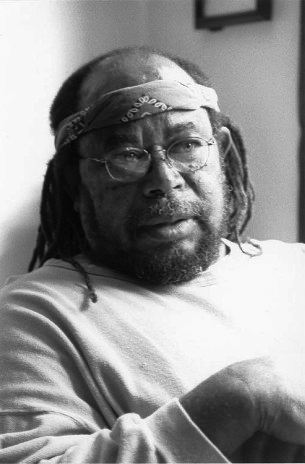 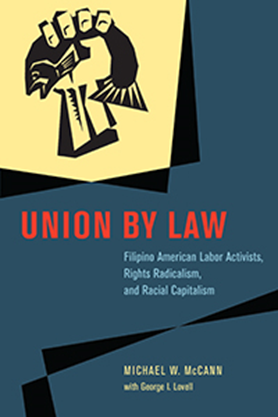 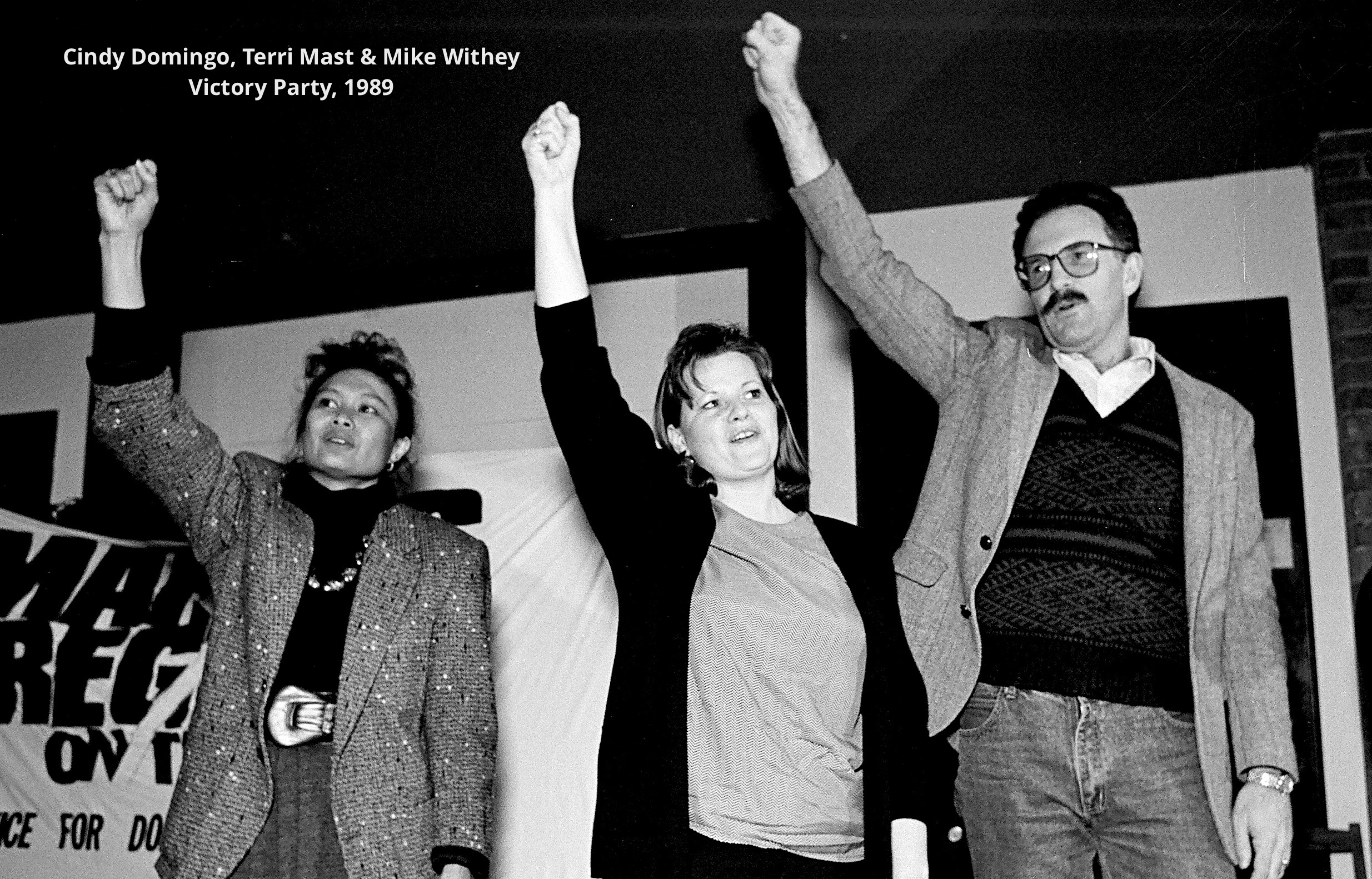 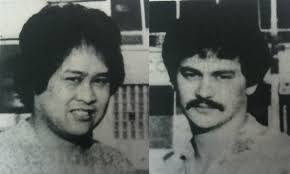 4)  Paradoxes of (non-white) immigrants: 							needed for low-wage labor, but unwanted 
			and stigmatized racially (criminals)
		Bracero program – 1943-60s. Mexican workers
			“contracted” for work, regulated by US govt
		But employers circumvented rules & rights, 
			employed rightsless undocumented migrants
		Mexican workers exploited greatly in semi-
			slave conditions, revolving door, illiberal law
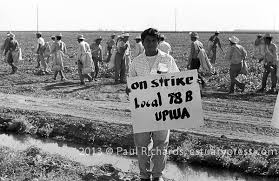 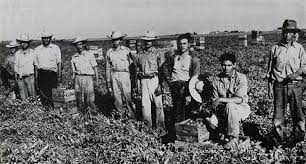 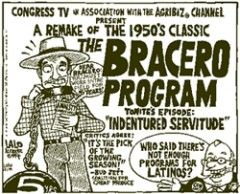 [Speaker Notes: Manual labors.  Bracero: “one who works using arms.” 350,000 per year.  United Packinghouse Workers Assoc.]
5. 1965 Immigration Act – opened US to
		non-white,  non-European immigrants 
		Quotas for Mexicans  many workers made 						“illegal” by new law (criminalized)
		14th Amendment: all persons guaranteed  							equal protection, need not be citizens 
		But undocumented workers’ rights are very 							uncertain, limited, ignored in practice	
				Subjected to arbitrary stops, detention, 								deportation, criminalization 
			Non-citizen status stigmatized, racialized 
			Limited resources (lawyers, money, allies)
			Varies with skills/incomes
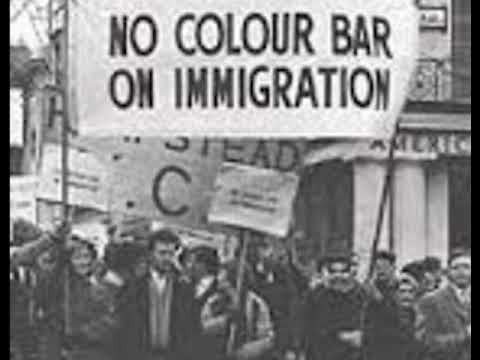 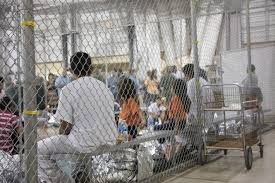 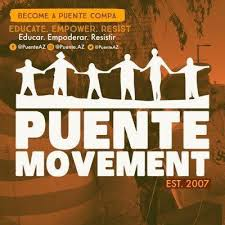 6) Venkatesh on Arizona (2016)
`	Illiberal Arizona law represses poor undocumented 			migrants (SB 1070), while liberal law for 					citizens facilitates rights contestation
		Legal mobilization offers resources to challenge
			abuses (comparative culpability) and violations 				of due process (stops, detention, deportation)
			Exploit tensions in law – defensive, offensive
		Puente parallel to LGBT movement. “Coming out”				  visibility, “recognition” 
			
			Similar “opponents”  coalitions of LGBTQ 
				and immigrant rights in Arizona, WA state
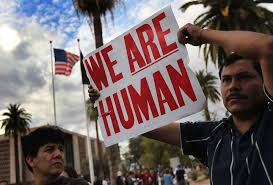 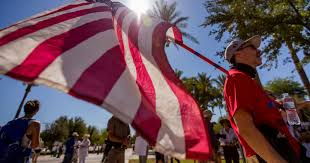 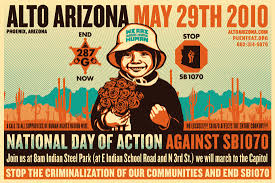 [Speaker Notes: Puente movement.  Puente=bridge.  Walls vs bridges.  Derivative rights are more privileges than strong rights.]
Legal mobilization in and out of courts  				 		a “forum for winning respect and support” 
	Civil Rights Movement: model & motivation

			 “[The] concept of rights . . . is the marker 
			of our citizenship, our relation to others…. 
			[Rights] is the magic word of visibility 
			and invisibility, of inclusion and exclusion, of 				power and no power.” 
						 Patricia Williams
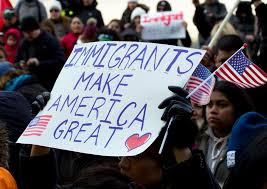 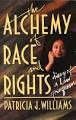 7) Serious constraints for Puente movement
		Counter-mobilization by anti-immigrant 							groups (locally) 
			  Timidity of process-focused courts
			  Lack of judicial power to compel compliance
			  Hostile political context of Trump nationalism	
		  Gleeson study: high rights consciousness but 					fear sustains inaction among undocumented
		 Are hopes for Court action and effective legal				  	mobilization well founded?
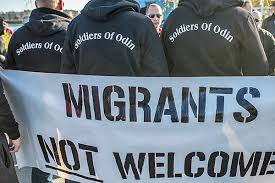 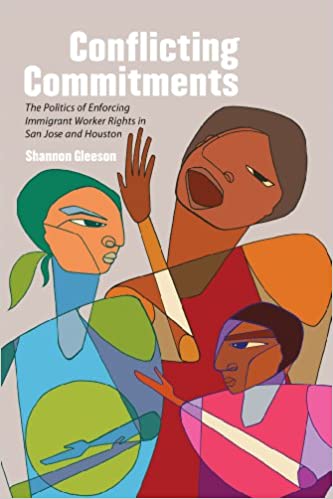 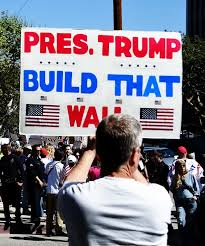 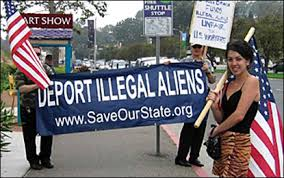 7)  Trump’s “Muslim Travel Ban” 
		Jan. 27, 2017 – Pres Trump issued travel ban for 				travelers from seven Muslim-majority nations
		Jan. 28, 2017 – Protests erupted in airports around 				the nation and beyond
		Jan. 30, 2017 – WA State Att. General Bob Ferguson 			filed federal lawsuit
		“This is un-American…, wrong, and will not stand.”
		Feb. 3, 2017 – US District Judge Robart ruled for 				WA State & ordered halt to enforcement of ban
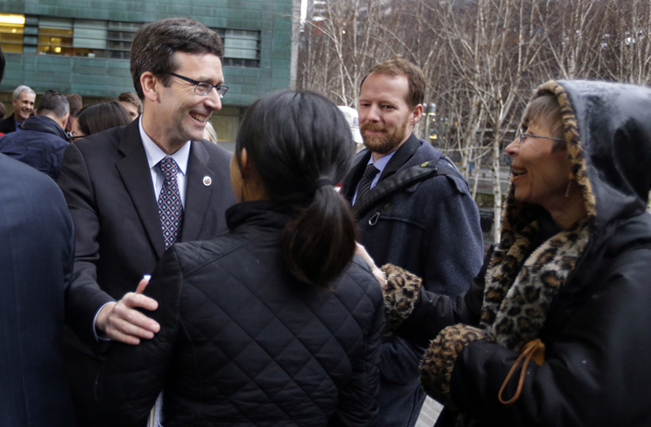 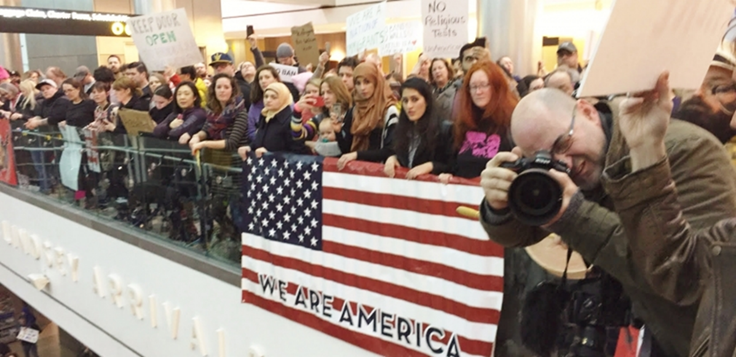 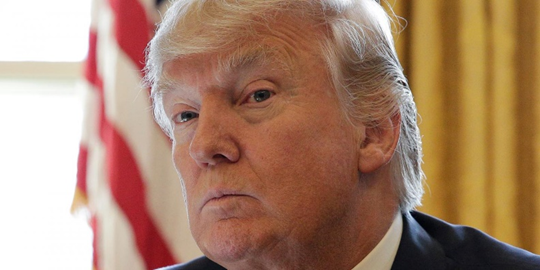 Litigation generated great publicity  
		airport protests, public support
	Press conferences, media coverage followed…
	Att. Gen. drew all attention, amplified his voice – 
		immigrants & activists largely ignored, 	
	Lawsuit severed from long history of ongoing 				activism by airport workers that 				shaped the struggle, & the judge
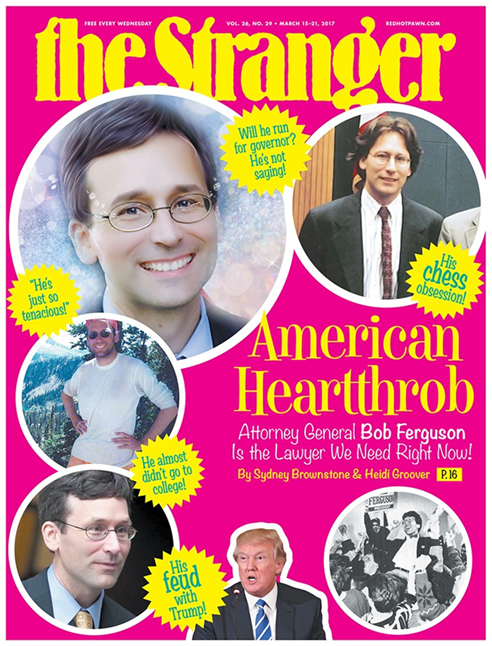 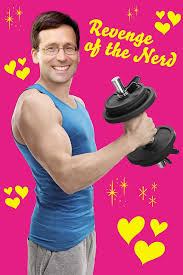 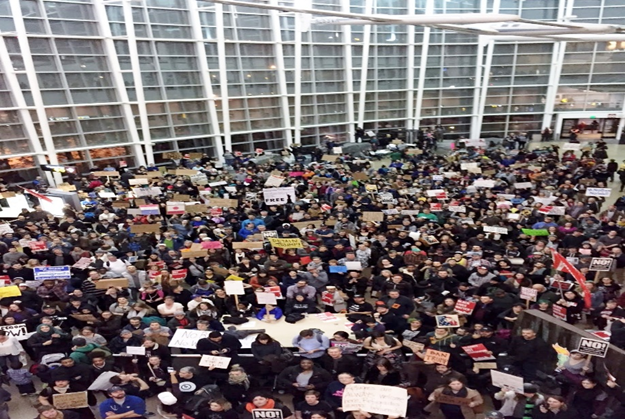 President Trump revised ban  upheld by Court
	Classic case of rights litigation without broad 			political mobilization
		Oppositional Lawyers/litigation alone limited in power
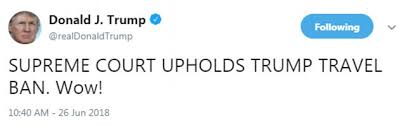 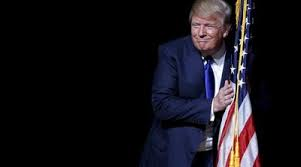 [Speaker Notes: Law is contested terrain.  Law creates community of rights bearing citizens, but also is resource for contesting who gets what, when, where, and how.  Including excluding many, marginalizing others.]
Opportunity Structures, Interest Convergence….
Official talk of immigrants and rights matters: Obama 	vs Trump vs Biden (?)	

How does present pandemic affect context?
	Previous crises (depression, war) often gave 				leverage to working class immigrants, 			opportunities for egalitarian change
		Virus  scarcity of low wage workers
		
	But crisis and long-term demographic shifts 
		feed white resentment, fear of “replacement”

	Immigrant low wage labor still needed but not 			wanted  insecure rights status
[Speaker Notes: Law is contested terrain.  Law creates community of rights bearing citizens, but also is resource for contesting who gets what, when, where, and how.  Including excluding many, marginalizing others.]
Fewer Working Adults, 2007-2017
                                               
                                                       -10       0      +10
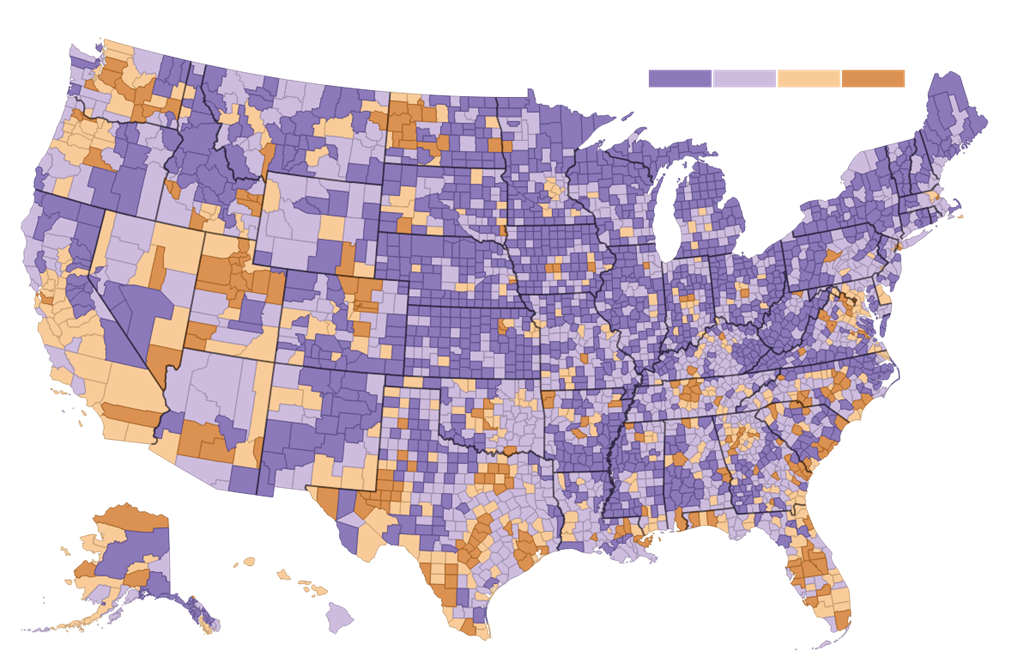 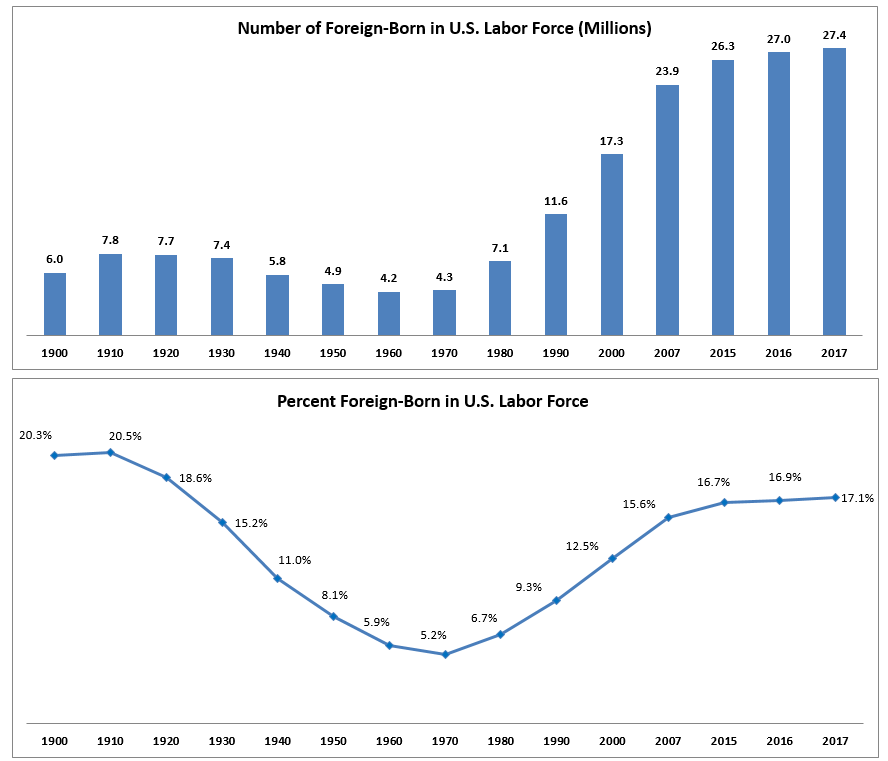 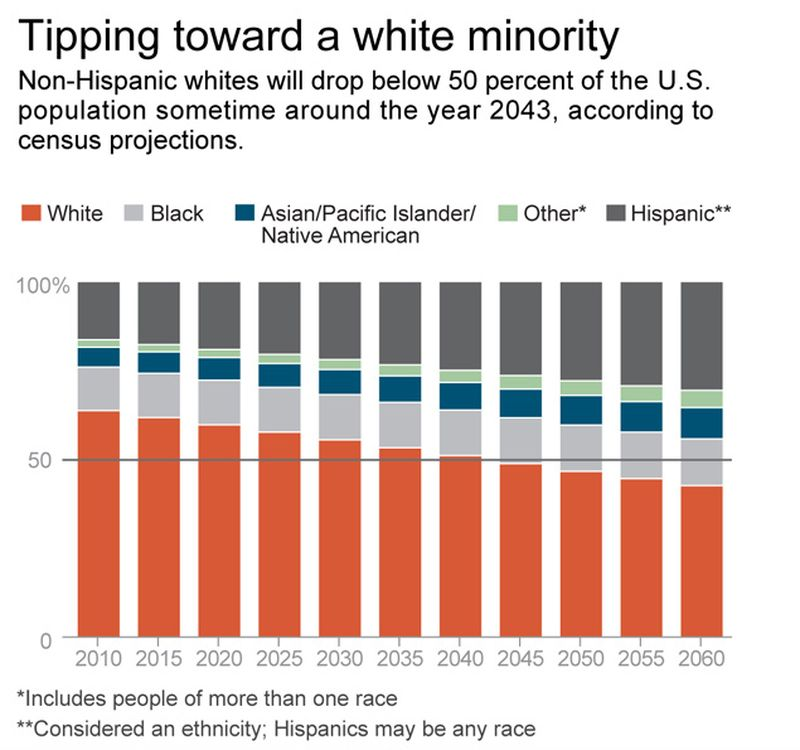